Monedita De Chocolate 4.36 Cm
Hoja-Papel A4/Carta
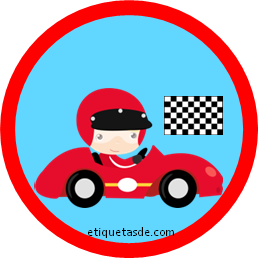 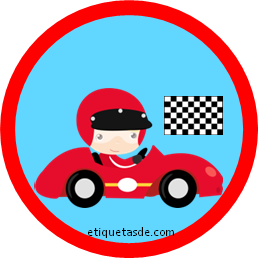 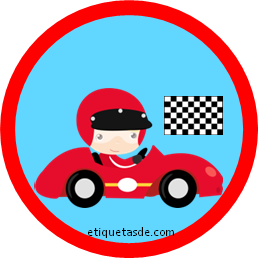 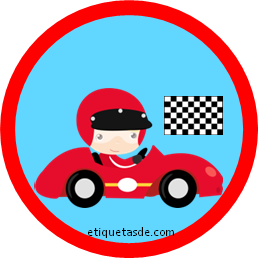 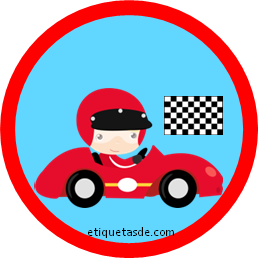 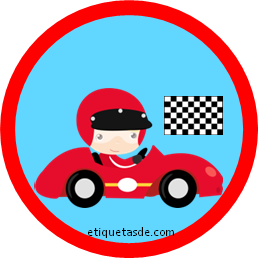 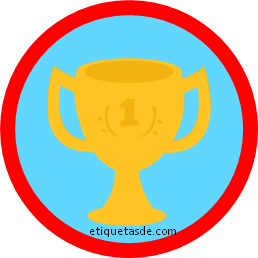 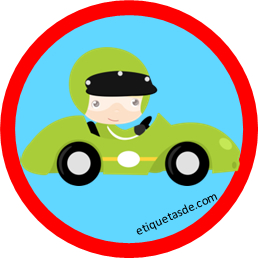 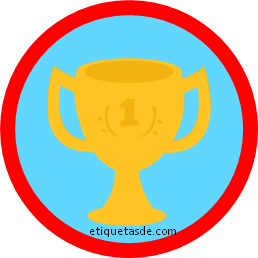 Nombre
Nombre
Nombre
Nombre
Nombre
Nombre
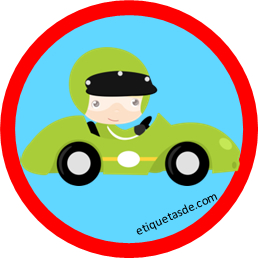 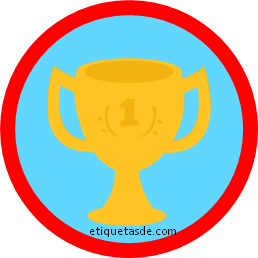 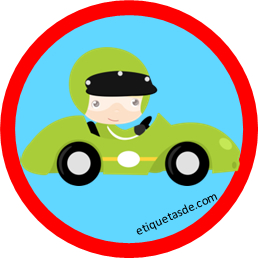 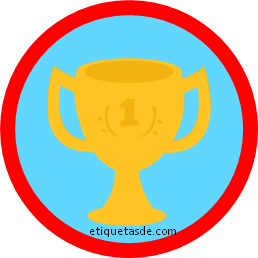 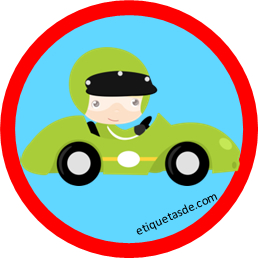 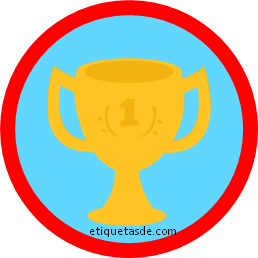 etiquetasde.com